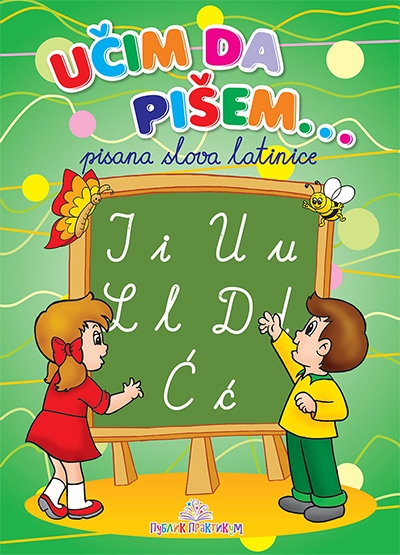 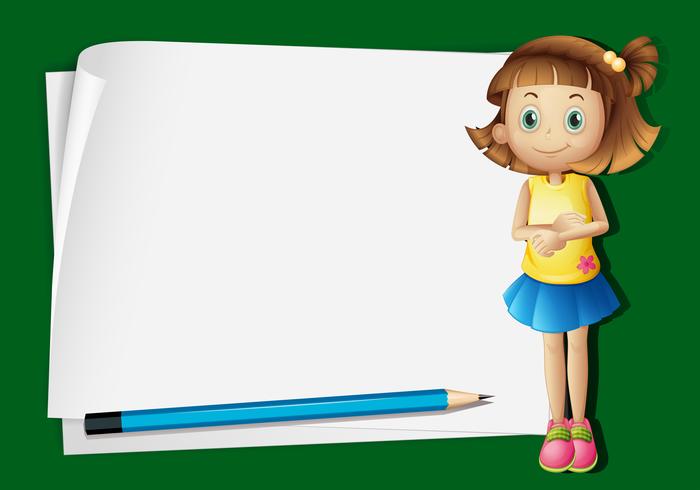 1.Riječi iz tri rečenice su se izmiješale. Pronađi ih i zapiši pisanim slovima latinice.
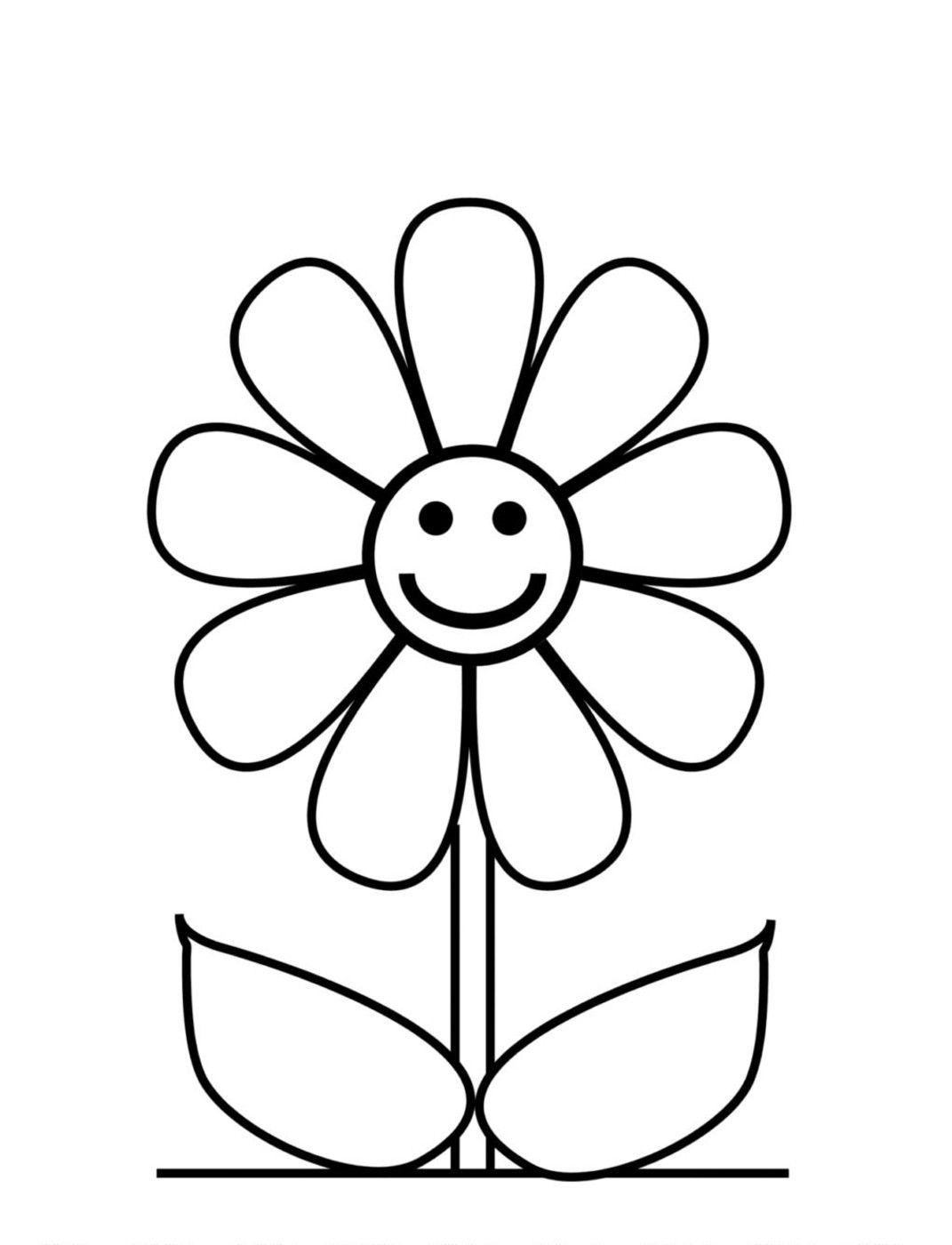 Djed sadi drvo .
Maja
sadi
2. Maja bere dud .
drvo
Filip
dud
bere
3.Filip svira frulu ..
svira
Djed
frulu
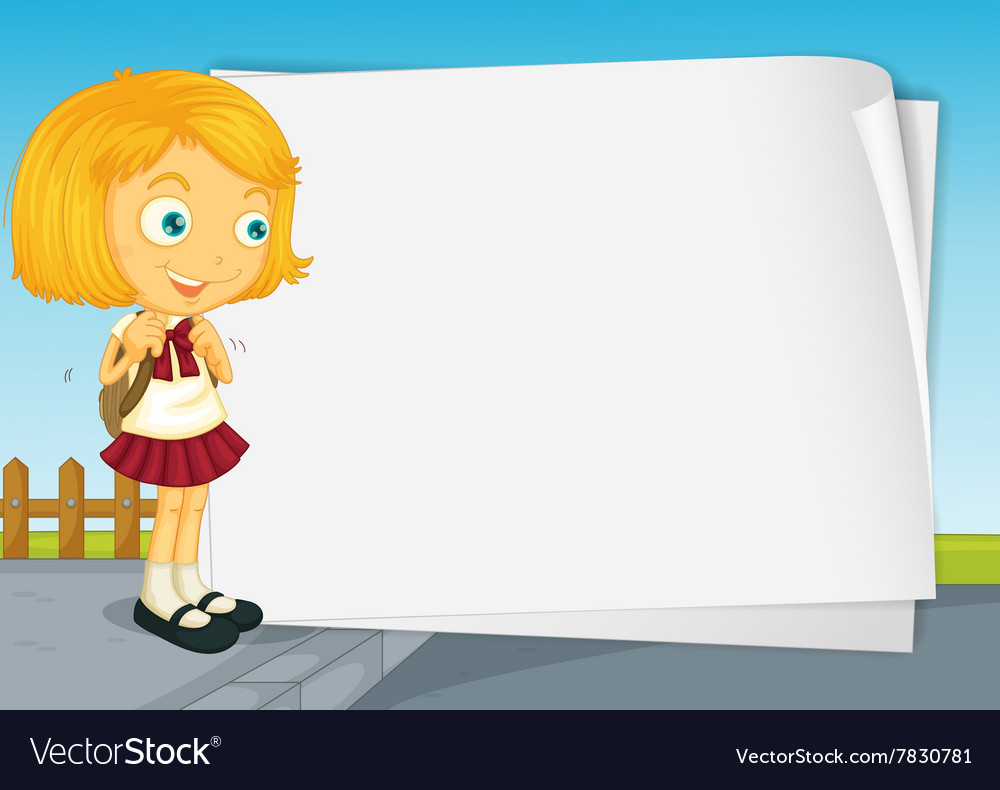 Pročitaj tekst
                               Lasta
Lasta je sletjela na tlo. Kljunom maše i nosi list. Sanja ljeto i smiješi se. Sa njom je i Olja. Olja se ljulja na ljuljašci.
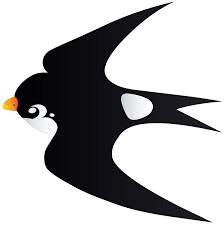 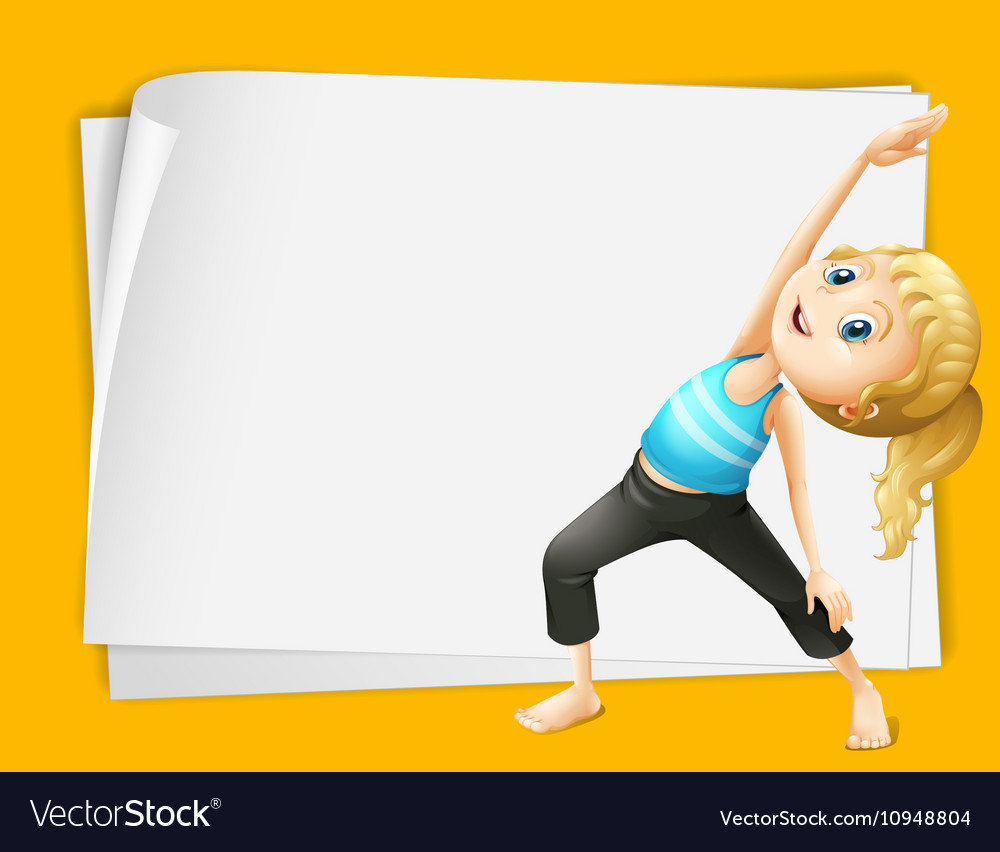 Ako si pažljivo čitao tekst, sada ćemo zajedno odgovori na sljedeća pitanja. Odgovore piši u svesku pisanim slovima latinice.
Lasta je sletjela na tlo..
Gdje je lasta sletjela?

2. Šta nosi u kljunu?

3. Ko je sa lastom?

4. Šta radi Olja? Olja se ljulja na ljuljašci.
U kljunu nosi list...
Sa lastom  je Olja.